LPT HELP DESK
Login Page:-
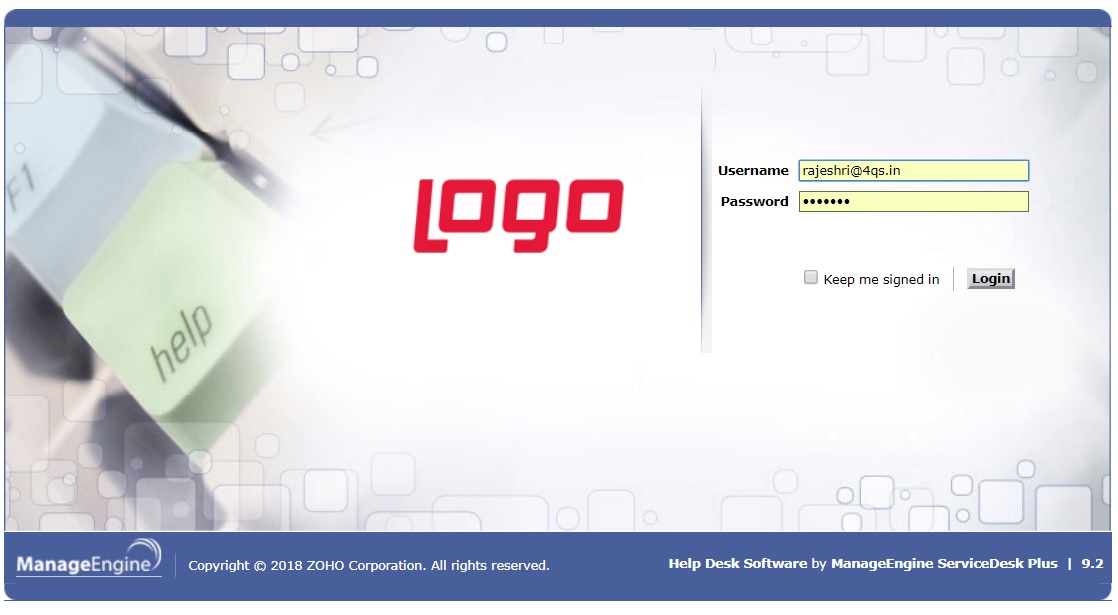 User has to login through the following link:-
http://inthelpdesk.logo.com.tr/

Password by Default is logo123
Home Page:-
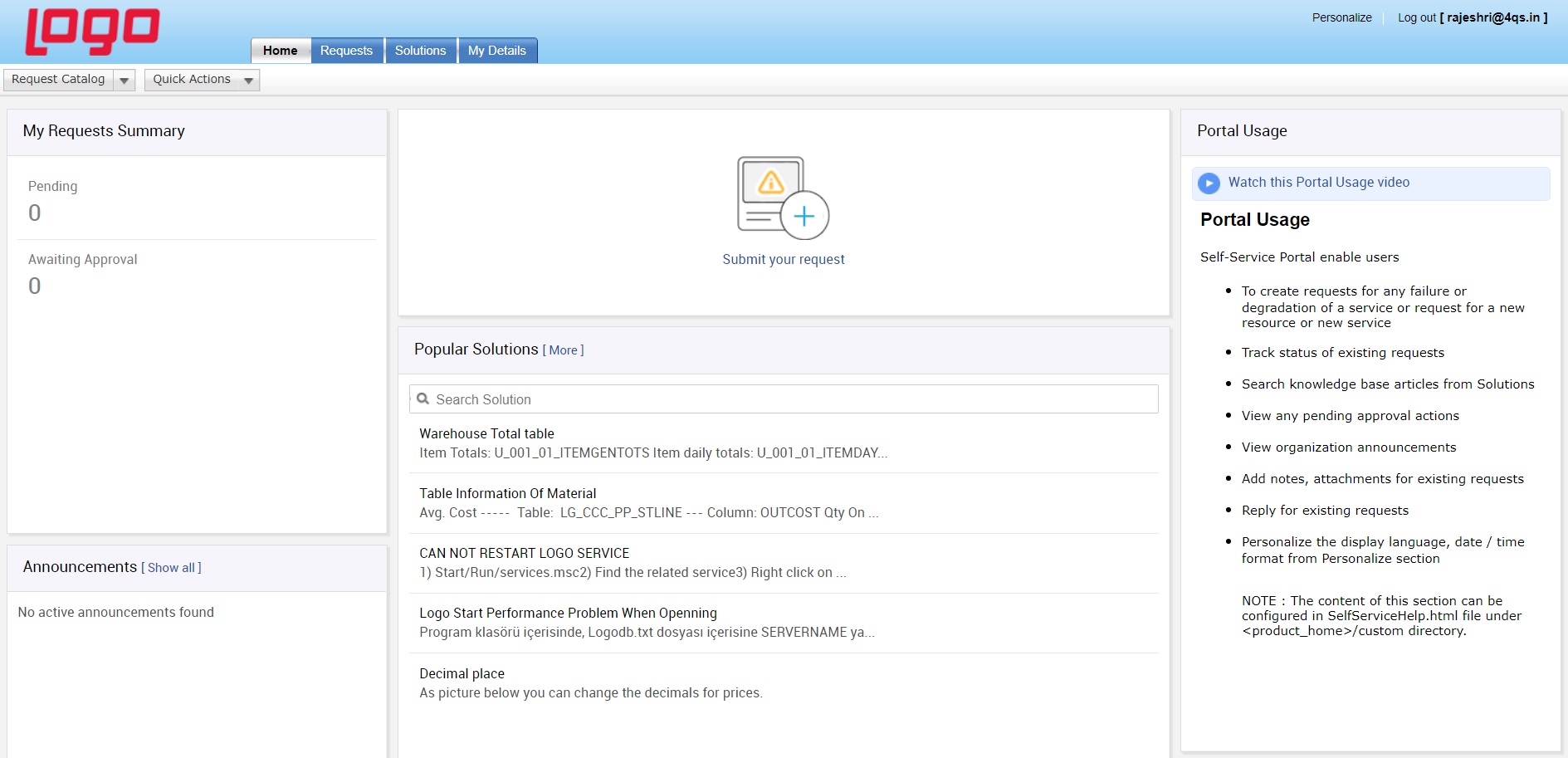 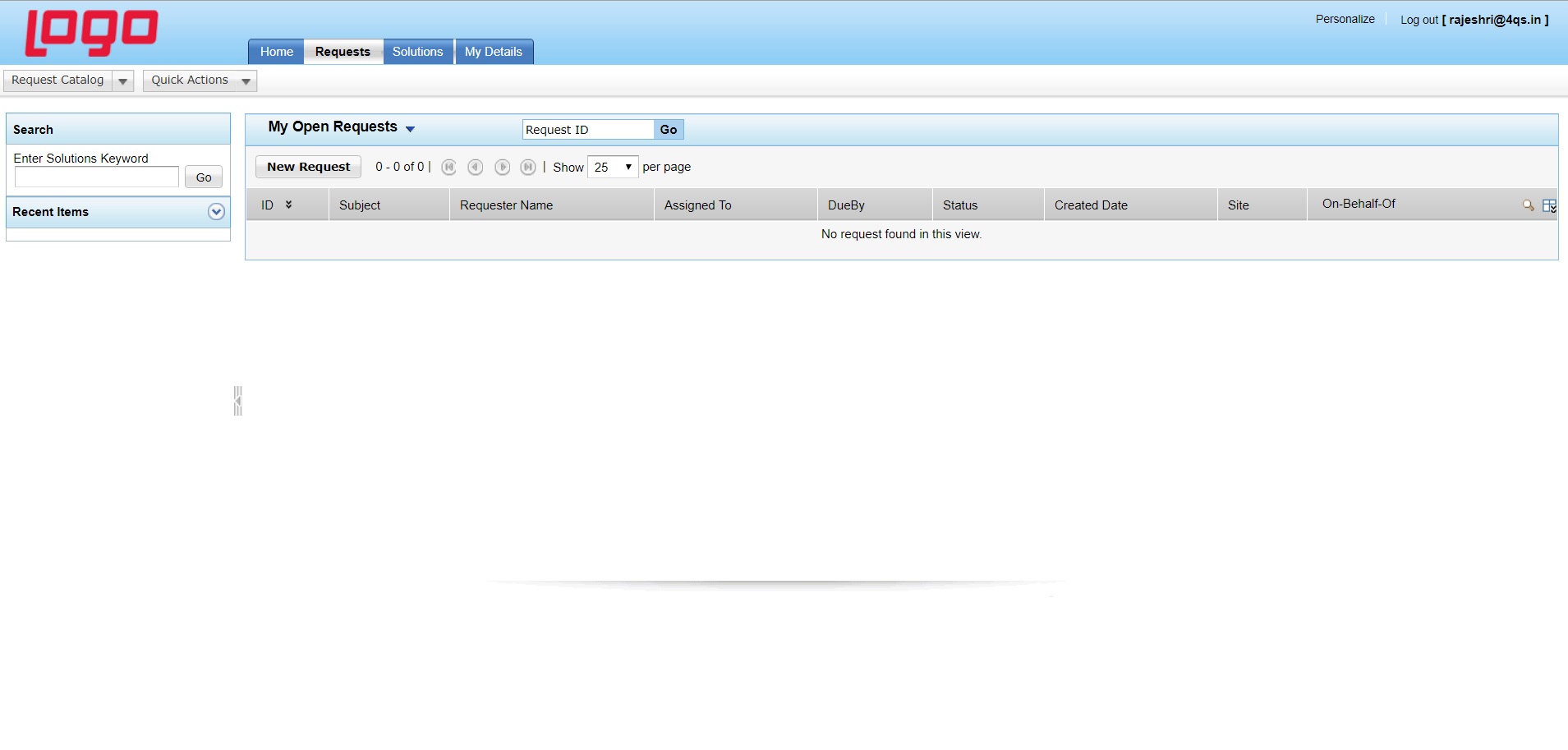 User has to click on Requests Tab from Home Page of Help Desk
New Request Page:-
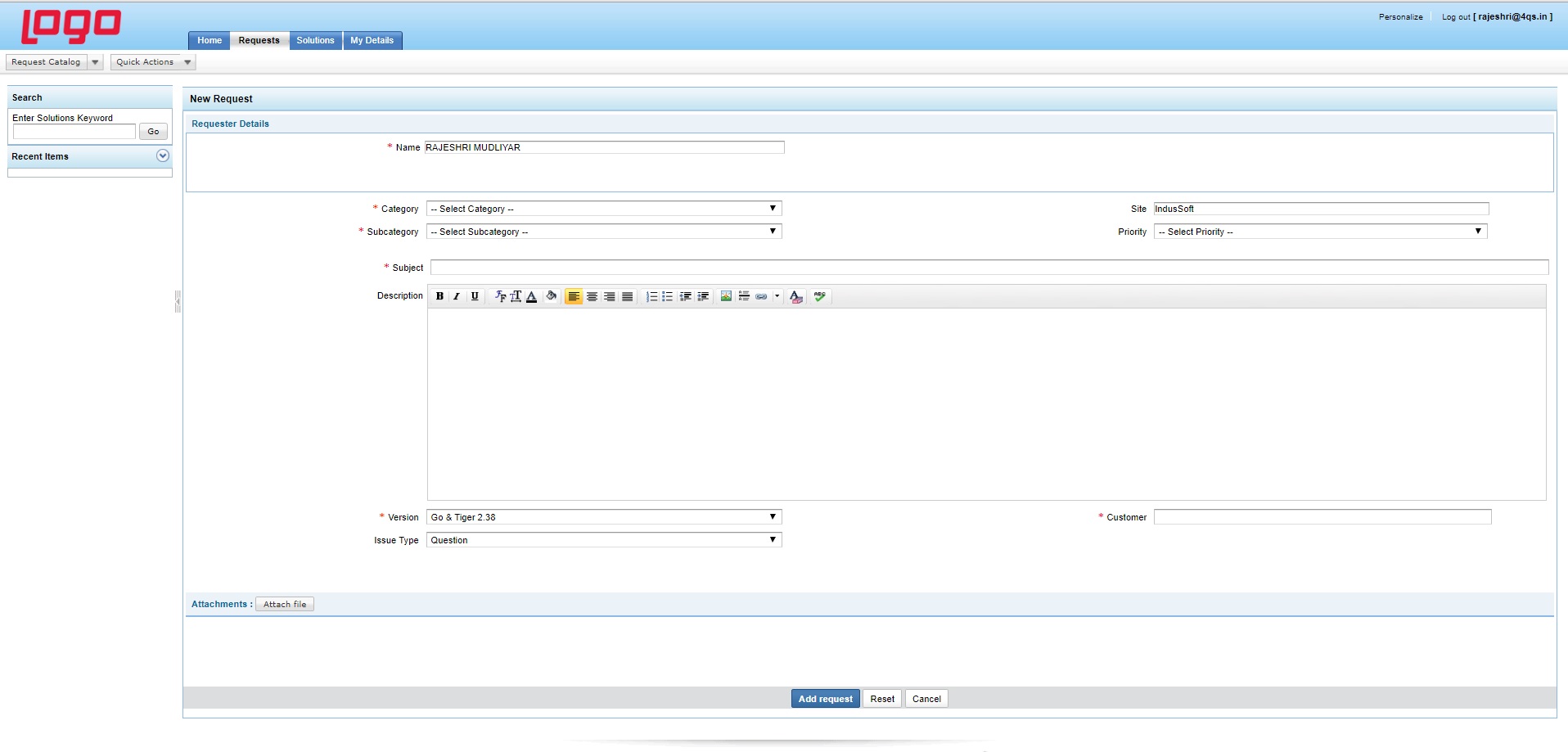 Step 1
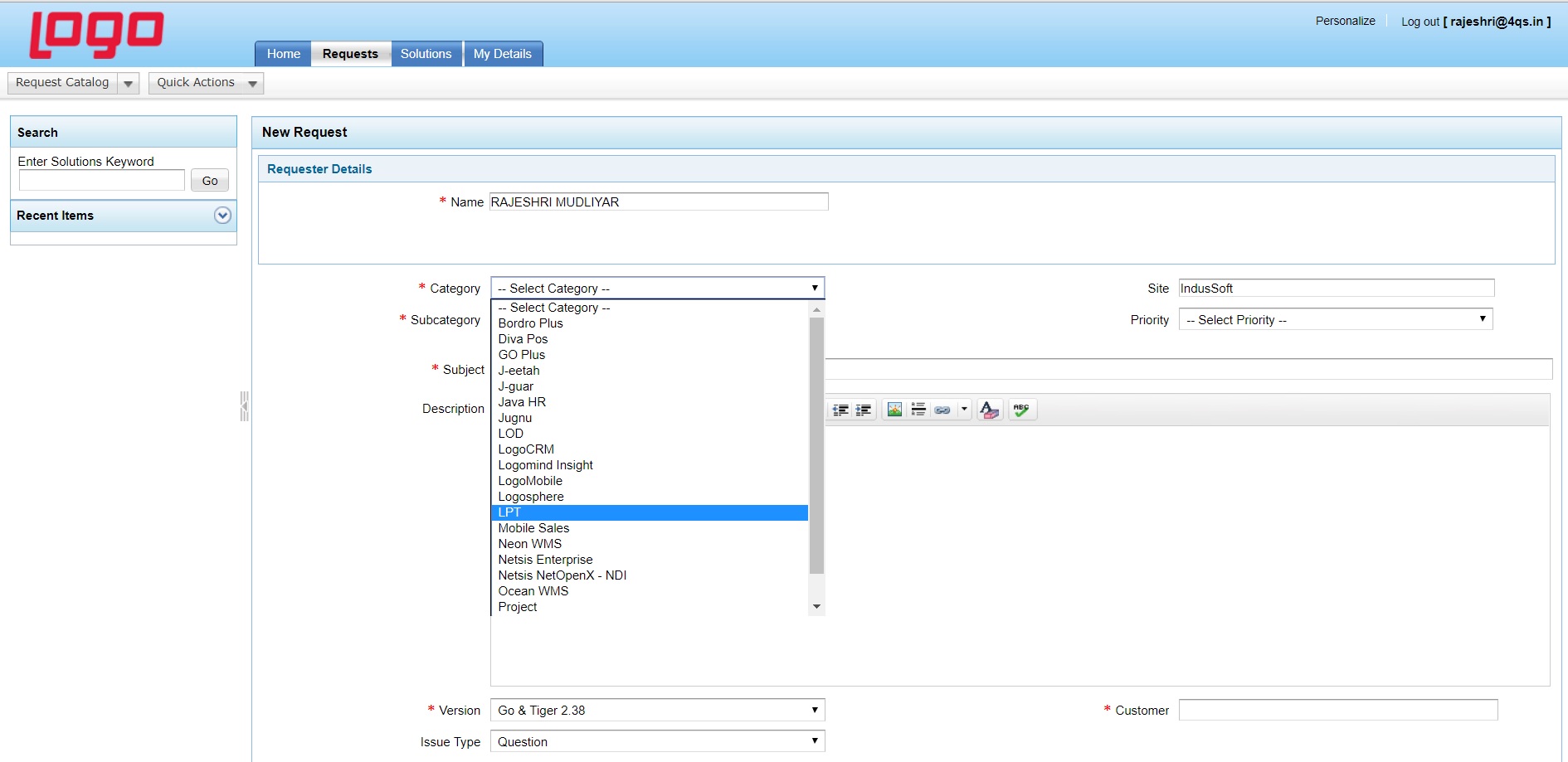 Select LPT from Category drop down Box
Step 2
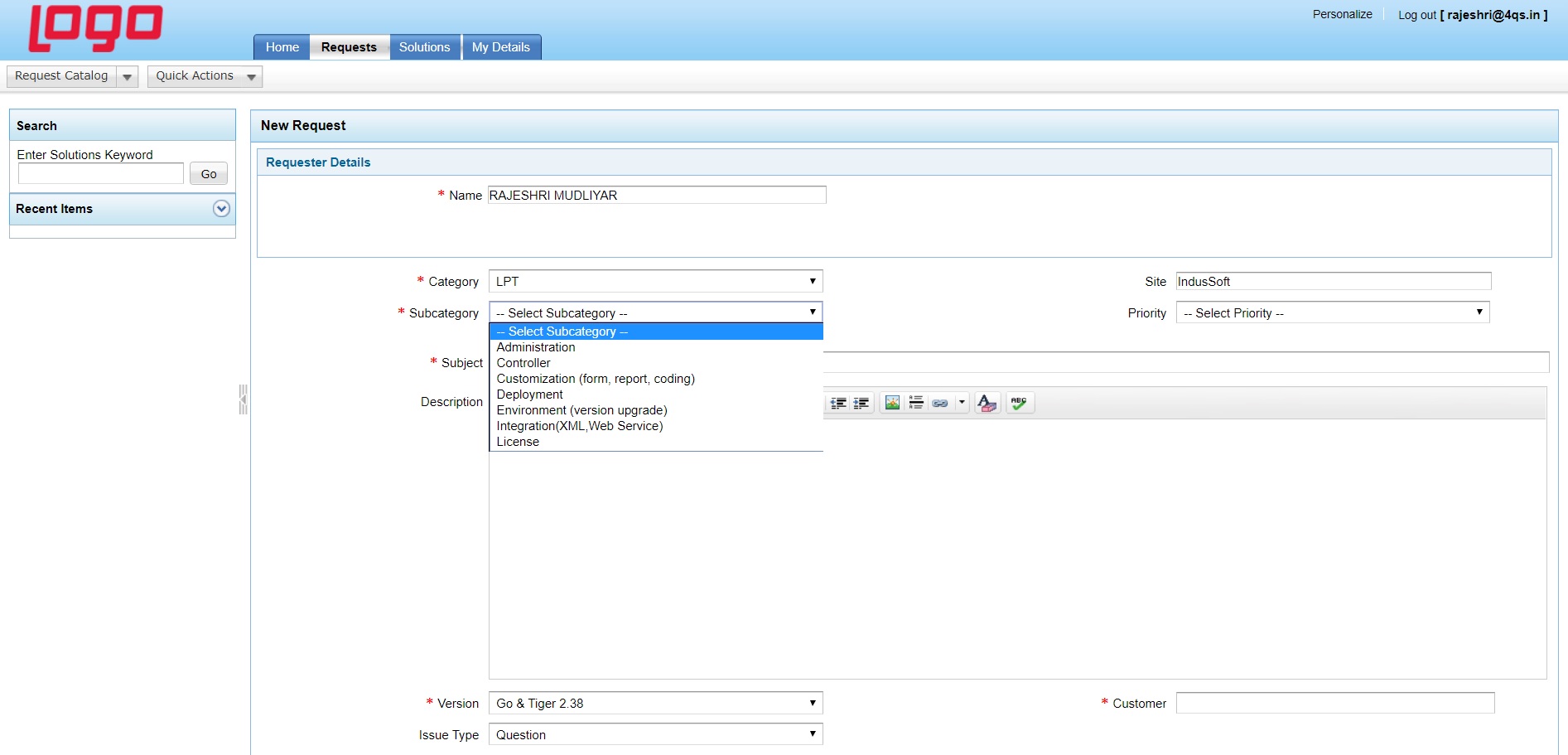 Select any one from the Following Drop Down Box
High
Low
Medium
Normal
Select any one of the Issue from the Sub-Category Drop Down Box.
Step 3-JUGNU VERSION:-
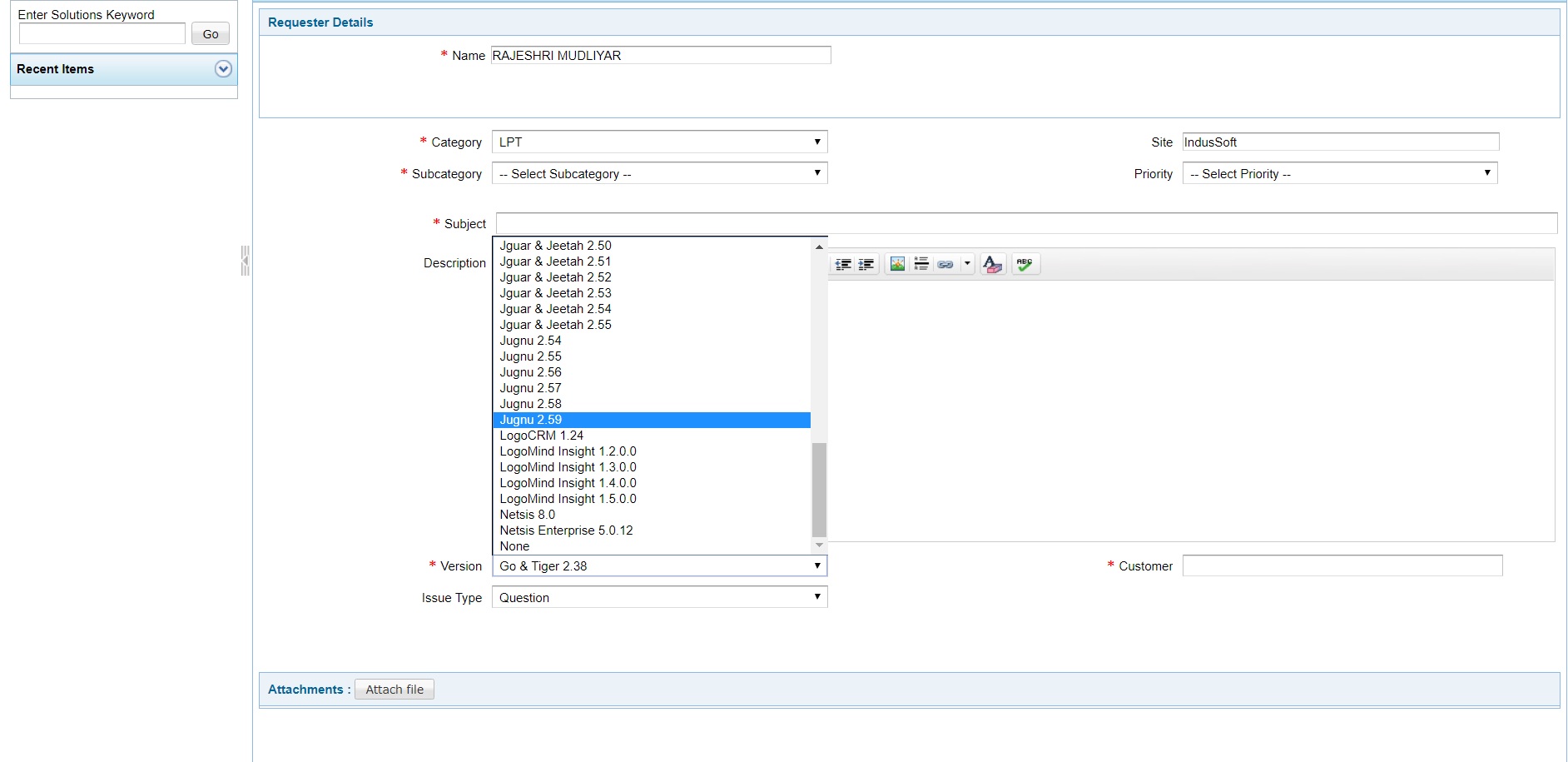 Select Jugnu Version(Users may use different Versions) from Version Drop Down Box.
Step 4
Add Subject.
Provide some details of the Issue if possible for easy understanding.
Attach a screenshot of the Issue facing.
After filling up all credentials Click on Add Request.
Final Notification Page:-
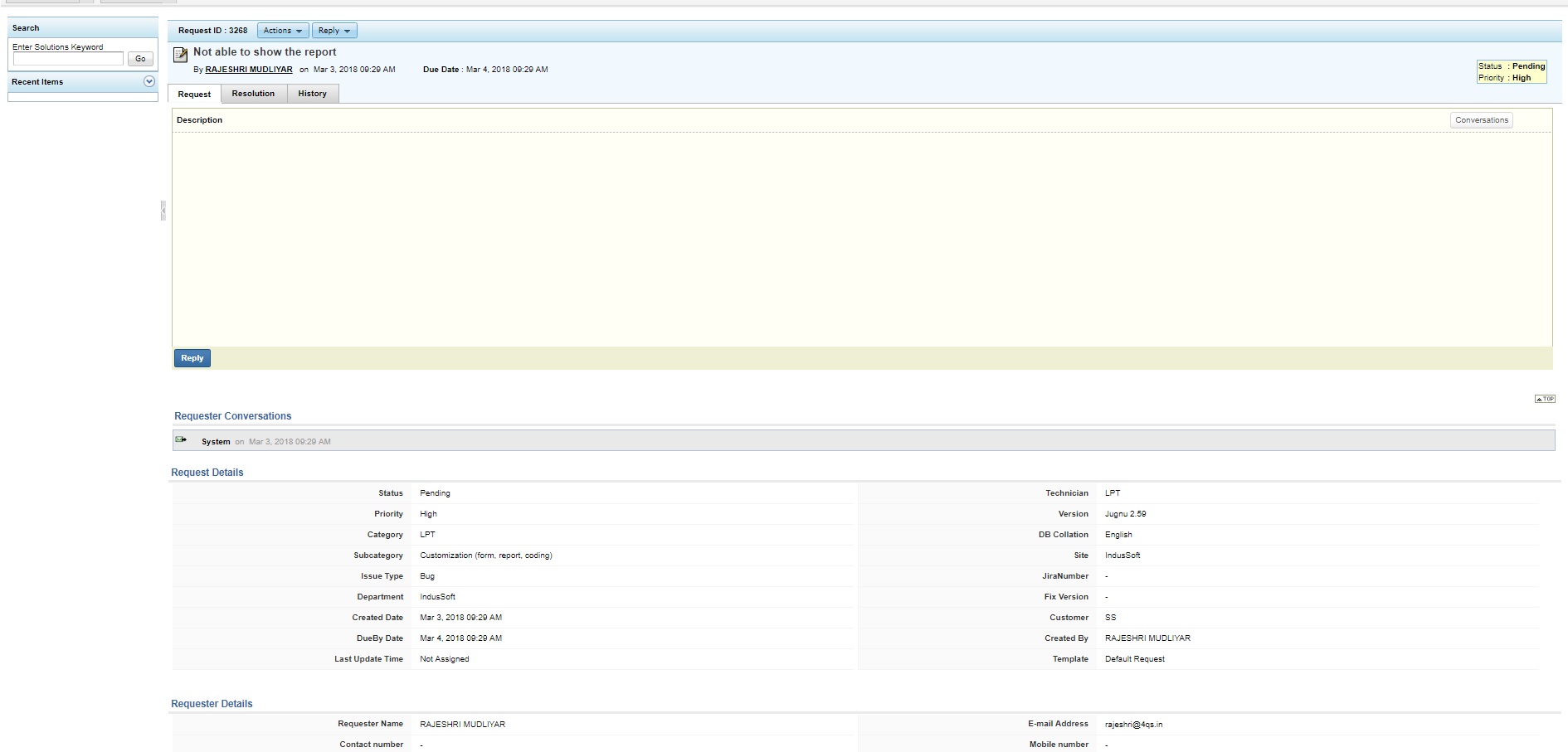 THANK YOU